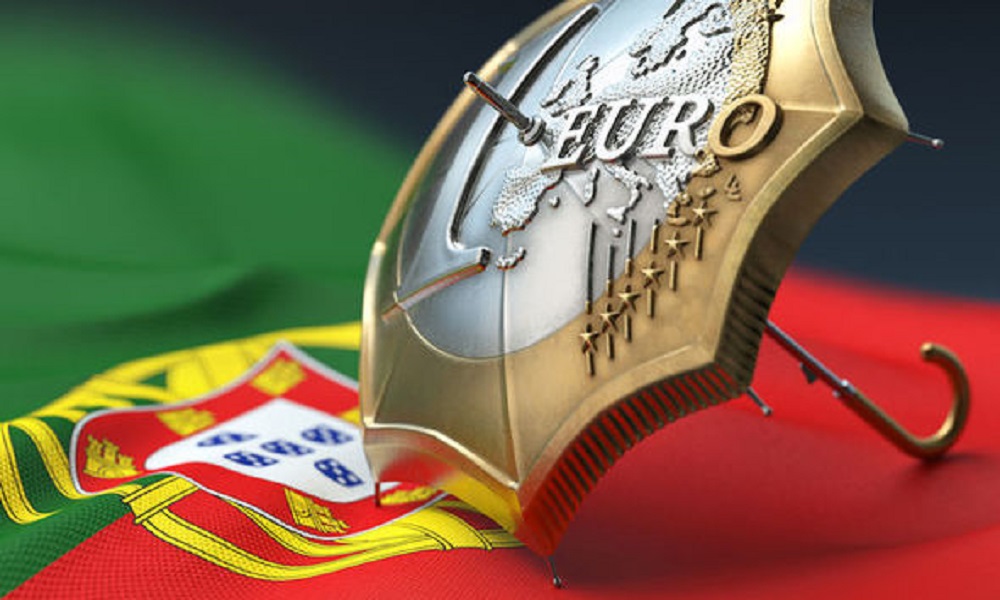 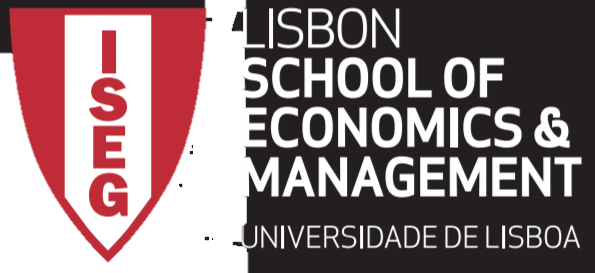 PORTUGAL 2018 ARTICLE IV CONSULTATION—PRESS RELEASE; STAFF REPORT; AND STATEMENT BY THE EXECUTIVE DIRECTOR FOR PORTUGAL
Docente: Luís Catão
Ano letivo:2018/2019
Trabalho elaborado por:
Daniel Perdigão nº 48634
João Silva nº 48676
Miguel Gonçalves nº 48636	
Miguel Ribeiro nº 49022
    M13
Política Económica e Atividade Empresarial - 22 de Maio de 2019
Index
Política Económica e Atividade Empresarial - 22 de maio de 2019
Desenvolvimentos recentes
Política Económica e Atividade Empresarial - 22 de maio de 2019
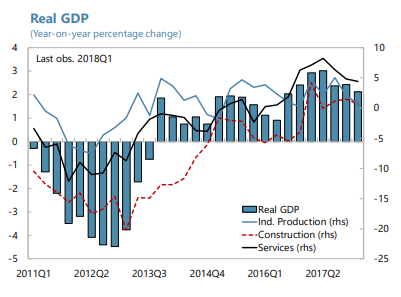 Depois de crescer em 2017, a economia desacelerou no primeiro trimestre de 2018
O crescimento real do PIB atingiu 2,7% em 2017;
Investimento em equipamentos e maquinarias cresceu fortemente em 2017 e 2018;
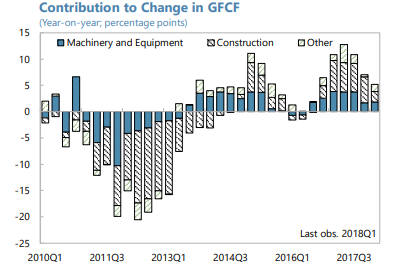 Política Económica e Atividade Empresarial - 22 de maio de 2019
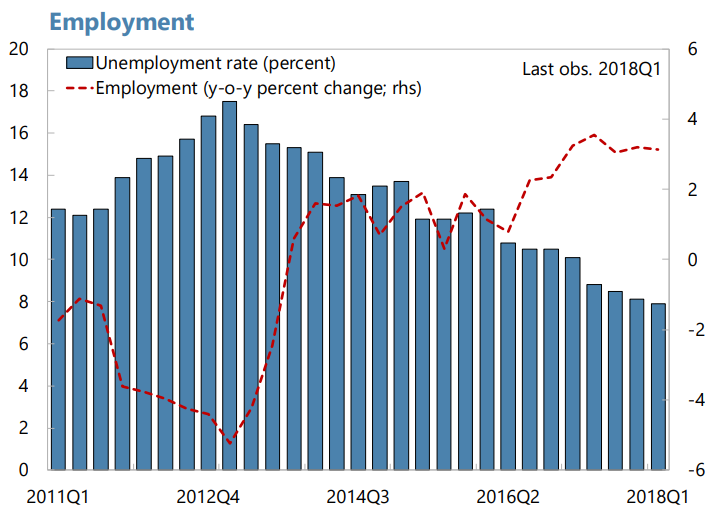 Depois de crescer em 2017, a economia desacelerou no primeiro trimestre de 2018
Crescimento do turismo acentuado, ainda que tenha enfrentar restrições de capacidade;
No primeiro trimistre de 2018 o crescimento desacelerou;
Desemprego caiu de 0,1% em dezembro de 2016 para 7,1% em Abril de 2018,
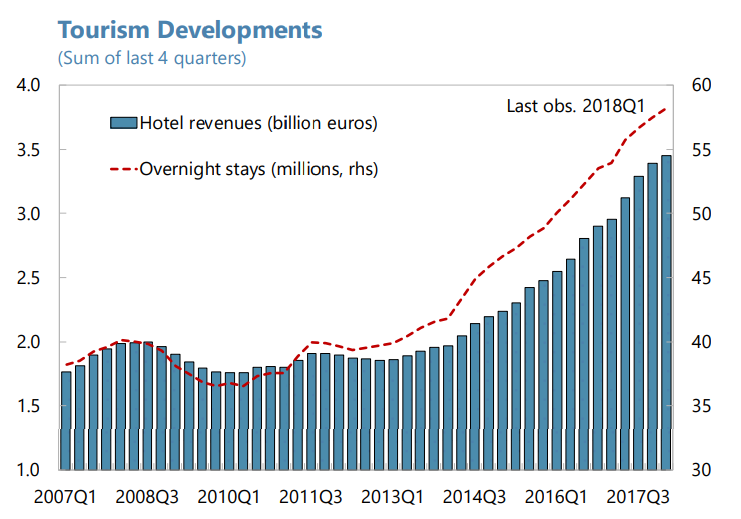 Política Económica e Atividade Empresarial - 22 de maio de 2019
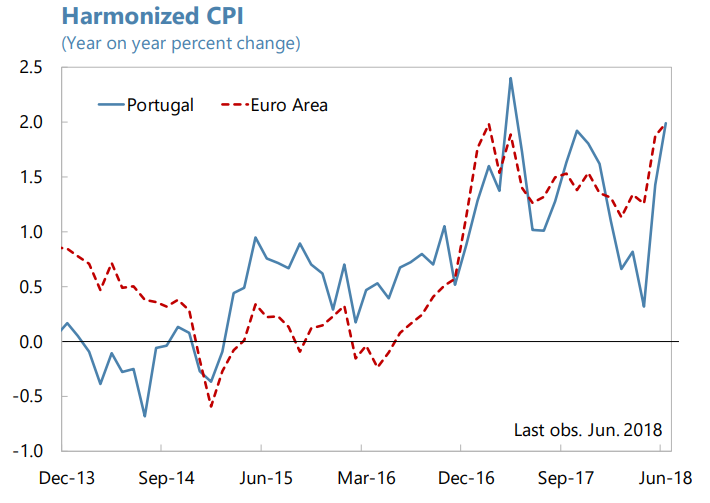 Os preços do consumidor tÊm vindo a subir  embora a competitividade de preços se tenha estabilizado, recentemente.
A inflação subiu para 2% em junho de 2018;
Os custos unitários do trabalho (ULCs) continuaram a aumentar, tanto em termos nominais como reais; 
A competitividade de preços, vinha se deteriorando desde meados de 2015, embora pareça ter se estabilizado no último ano;
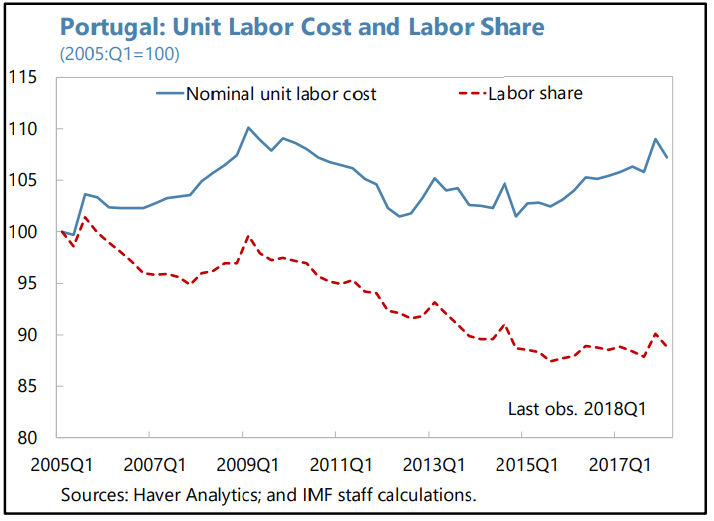 Política Económica e Atividade Empresarial - 22 de maio de 2019
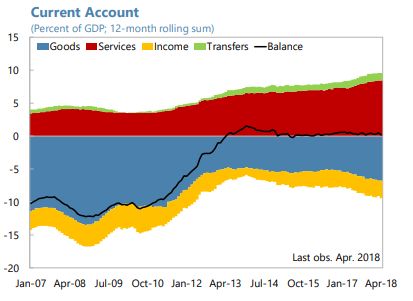 Os preços do consumidor tÊm vindo a subir  embora a competitividade de preços se tenha estabilizado, recentemente
As importações de bens aumentaram fortemente;
O crescimento das exportações de serviços também tem sido forte desde o final de 2016, liderado pelo turismo em expansão.
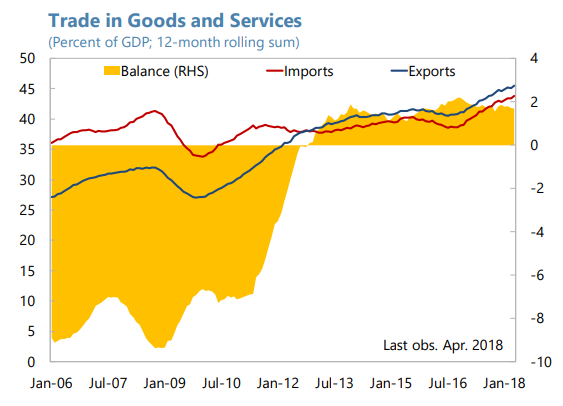 Política Económica e Atividade Empresarial - 22 de maio de 2019
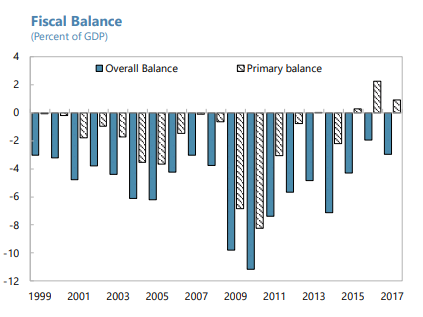 O saldo da balança fiscal melhorou em 2017;
O desempenho fiscal em 2017 foi robusto, refletindo o forte crescimento económico, prudente execução orçamental e a queda dos interest costs.
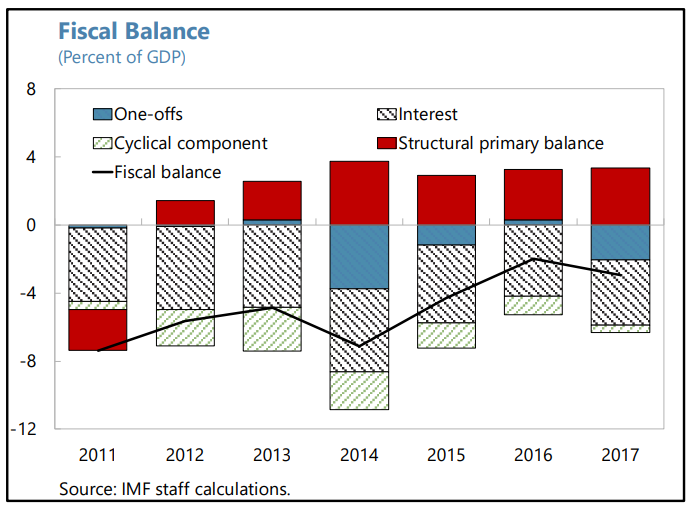 Política Económica e Atividade Empresarial - 22 de maio de 2019
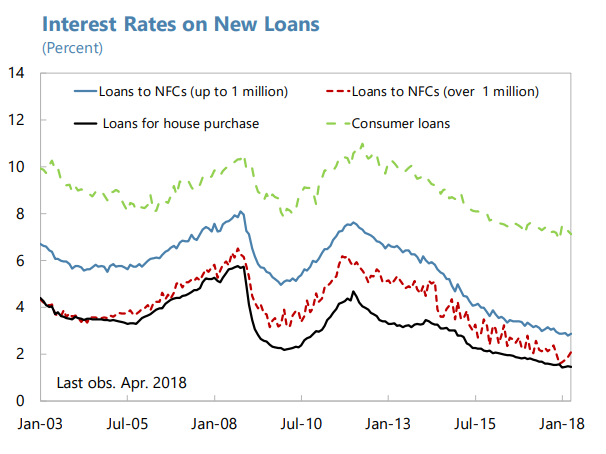 A melhoria do acesso ao financiamento contribuiu para condições de empréstimo mais favoráveis em toda a economia
Tanto a S&P como a FITCH elevaram  Portugal para grau de investimento em 2017;
 As compras do BCE também apoiaram os mercados obrigacionistas ;
As taxas sobre novos empréstimos estão em mínimos de diversos anos;
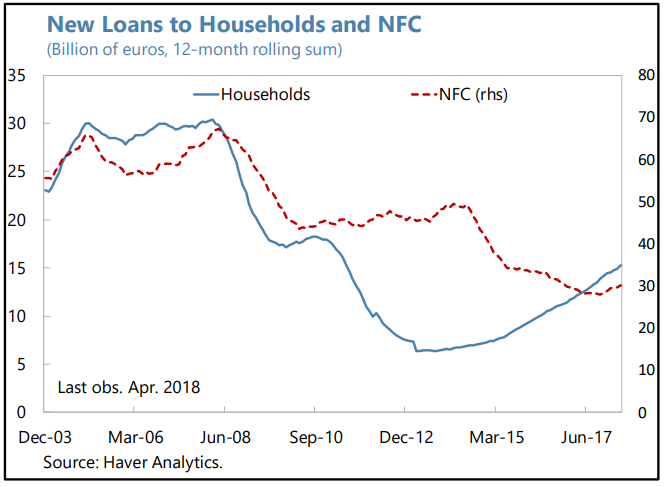 Política Económica e Atividade Empresarial - 22 de maio de 2019
O crédito continua a atrasar  a recuperação
Política Económica e Atividade Empresarial - 22 de maio de 2019
Os balanços dos bancos fortaleceram-se em 2017
Desde o final de 2016 para o final de 2017, os empréstimos improdutivos (NPL) caíram;
A maioria dos bancos registrou lucros;
Entretanto, o rácio de cobertura por imparidade aumentou para 49,4 por cento no final de 2017 de 45,3 por cento no final de 2016;
 O índice de cobertura de liquidez atingiu 173,4% no final de 2017 (é exigido um mínimo desde janeiro de 2018).
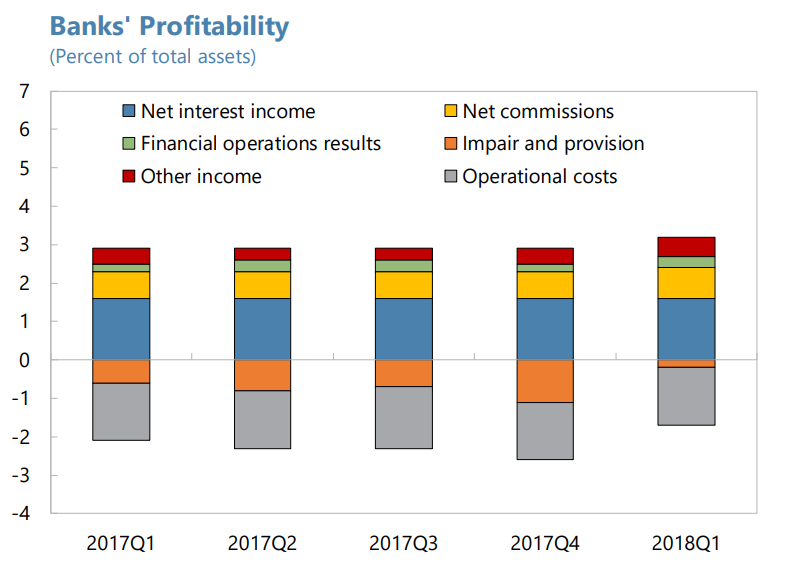 Política Económica e Atividade Empresarial - 22 de maio de 2019
Authorities’ Views
Política Económica e Atividade Empresarial - 22 de maio de 2019
Perspetivas de Risco
Política Económica e Atividade Empresarial - 22 de maio de 2019
Perspetivas de Risco - Diminuição do Crescimento
Crescimento real do PIB desacelere para 2,3% em 2018 e 1,8% em 2019
O investimento e as exportações devem continuar a ser importantes motores de crescimento, embora a um ritmo mais lento, enquanto o consumo privado abranda um pouco.
Projeção duma taxa de inflação de 1,7% para 2018 e 2,1% no médio prazo.
O Desemprego médio abaixo de 7,5%
Política Económica e Atividade Empresarial - 22 de maio de 2019
Perspetivas de Risco- Redução do Défice Fiscal
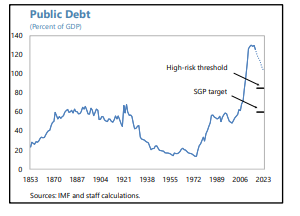 Projeção dum défice fiscal de 0,7% do PIB em 2018 e uma dívida pública de 121% do PIB no final de 2018 face aos 126% no final de 2017
Política Económica e Atividade Empresarial - 22 de maio de 2019
Perspetivas de Risco
Política Económica e Atividade Empresarial - 22 de maio de 2019
Perspetivas de Risco- Opinião das autoridades
Crescimento da economia em dois pontos percentuais nos próximos anos
Portugal aumentou a sua capacidade de gerir choques
Principal fonte de risco são os desenvolvimentos descendentes na UE
Uma desaceleração económica global e condições financeiras globais mais rígidas, especialmente na Europa, poderiam afetar Portugal através de seu impacto na procura externa por exportações portuguesas.
Política Económica e Atividade Empresarial - 22 de maio de 2019
Questões e políticas macro-financeiras
Política Económica e Atividade Empresarial - 22 de maio de 2019
Ritmo de desalavancagem está a abrandar em condições benignas
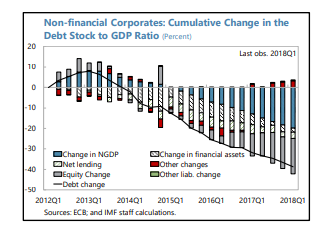 Em 2017, a taxa de poupança do agregado familiar em função do seu rendimento disponível foi mais baixa em 5,4%

Alto endividamento privado:  dívida do agregado familiar e divida NFCs em função do PIB foi, respetivamente de 73,4% e 129,1% enquanto que na EU foi de 56,2% e de 124,9%

As empresas e os agregados familiares portugueses são vulneráveis a choques negativos no rendimento e a variações acentuadas nas taxas de juro
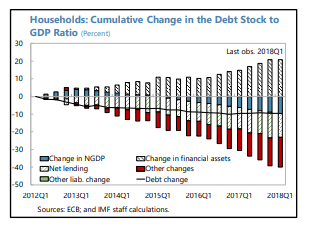 Política Económica e Atividade Empresarial - 22 de maio de 2019
Implementação de medidas macroprudenciais por parte do banco de portugal
De forma a evitar que o setor financeiro assumisse riscos excessivos num contexto de descida da taxa de juro e aumento da concorrência
Prevenir a sobre-exposição de hipotecas de habitações de modo a diminuir o risco de default para as famílias
Política Económica e Atividade Empresarial - 22 de maio de 2019
Mesmo em declínio, o stock de NPL ainda é uma preocupação
Em 2017, o stock das empresas foi de 37 biliões de euros, 13,3%dos empréstimos totais das empresas onde cerca de metade dos NPL foram cobertos por provisões
Adoção de uma Estratégia de Resolução de incumprimentos:
Ações de supervisão;
Reformas legais, superficiais e fiscais;
Medidas de incentivo a uma melhor gestão dos NPL;
Política Económica e Atividade Empresarial - 22 de maio de 2019
A rentabilidade dos bancos continua a ser desafiada, mesmo com uma melhoria da perspetiva económica
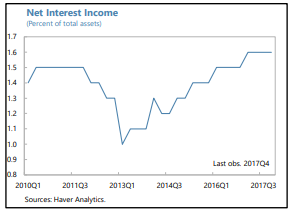 Receita líquida dos juros – que é a principal fonte de receita dos bancos portugueses - permanece moderada e pode vir a diminuir devido à redução das taxas de depósitos
Política Económica e Atividade Empresarial - 22 de maio de 2019
Preço das habitações continua a subir, mas ainda não há sobrevalorização significativa
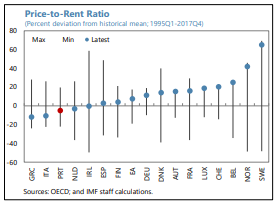 Desde 2013, os preços das habitações subiram cerca de 20%, em termos reais.
As hipotecas têm crescido desde 2015 – 41% no último trimestre de 2017;
Autoridades devem monitorar os mercados imobiliários e a evolução dos riscos para os bancos em função da evolução dos mercados imobiliários
Política Económica e Atividade Empresarial - 22 de maio de 2019
As Autoridades portuguesas e europeias apontam para progressos alcançados com as reformas em curso, nomeadamente:
A dívida não-financeira (NPL) do setor privado em relação ao PIB caiu 47%, o processo de desalavancagem deve continuar de forma a tornar a economia mais resiliente a choques futuros
Desalavancagem no setor privado não financeiro
NPLs
Rentabilidade bancária forte e sustentada
Erro de cálculo de risco e risco excessivo
Destaque para a diminuição do crédito nos últimos 2 anos, devido à implementação de um plano de ação
Adoção de estratégias para cortar custos e diversificar as fontes de receita, beneficiando também da melhoria da perspetiva económica
Não há erros de avaliação destas variáveis mas devem existir sempre medidas macroprudenciais
Política Económica e Atividade Empresarial - 22 de maio de 2019
Saldo Externo e Políticas
Política Económica e Atividade Empresarial - 22 de maio de 2019
Saldo externo e politicas
Posição e trajetória de ativos e passivos estrangeiros
Taxa de câmbio real
Balança Corrente
Contas de capital e financeiras: fluxos e medidas políticas
Intervenção cambial e nível de reservas
Política Económica e Atividade Empresarial - 22 de maio de 2019
Saldo externo e politicas – Opinião das autoridades
Uma NIIP mais forte seria desejável e exigiria superavits sustentados na balança corrente
Ganhos de competitividade sem custos são o principal fator do forte crescimento das exportações e do aumento de participação de mercado nos últimos anos.
Expectativa de que a posição externa de Portugal continue fortalecida com base no aumento da inovação, no movimento contínuo da escada da qualidade, numa força de trabalho bem-educada e em outros fatores que melhoram a competitividade sem custos.
Política Económica e Atividade Empresarial - 22 de maio de 2019
Tabela 1- Indicadores Económicos
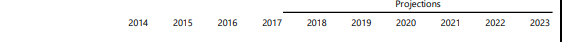 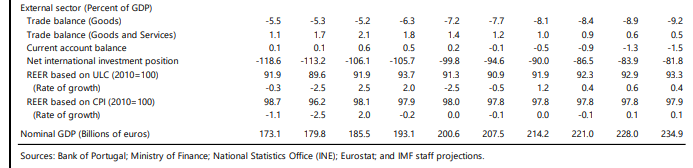 Política Económica e Atividade Empresarial - 22 de maio de 2019
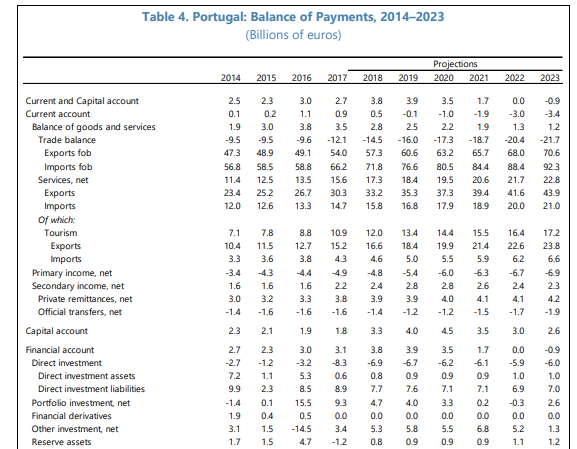 Tabela 4
Política Económica e Atividade Empresarial - 22 de maio de 2019
Questões e Políticas Fiscais
Política Económica e Atividade Empresarial - 22 de Maio de 2019
Questões e Políticas fiscais
As autoridades adotaram uma meta mais robusta para o déficit fiscal de 2018 do que o previsto no orçamento de Estado.
No ano 2017, o déficit global foi inferior à meta inicial (1,1%  do PIB).
Programa de Estabilidade 2018 – 2022 foi impulsionado pelo efeito favorável do ciclo, esperando um baixo one-offs e um declínio dos juros.
Até 2023, o rácio da dívida pública em relação ao PIB cairá para 103%.
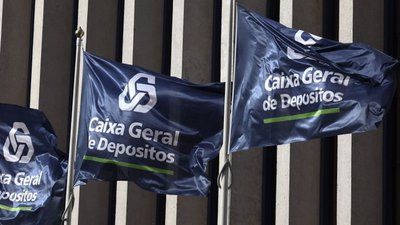 Política Económica e Atividade Empresarial - 22 de Maio de 2019
Questões e Políticas fiscais
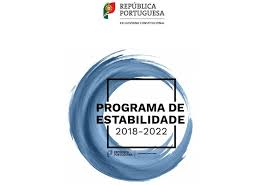 Saldo Estrutural Primário apresenta um declínio originado pela pressão do descongelamento da progressão das carreiras e as 35 horas no setor público.
Por sua vez, o Investimento aumentou, mas insuficiente fase aos padrões históricos e em relação aos países da UE.
Programa de Estabilidade prevê um ajuste de 1,5% do PIB no Saldo Primário.
Política Económica e Atividade Empresarial - 22 de Maio de 2019
Questões e Políticas fiscais
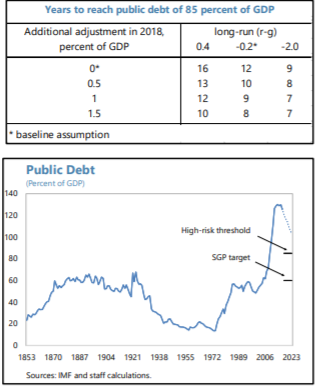 Fase às condições favoráveis, o ajustamento deveria ser feito, contribuindo para um espaço que conseguisse lidar com os potencias choques, no futuro.

No curto prazo, permitiria que os passivos contingentes do Novo Banco fossem acumulados sem prejudicar a estratégia para a redução da dívida e reduziria o endividamento público a níveis mais seguros e próximos das médias na área europeia.
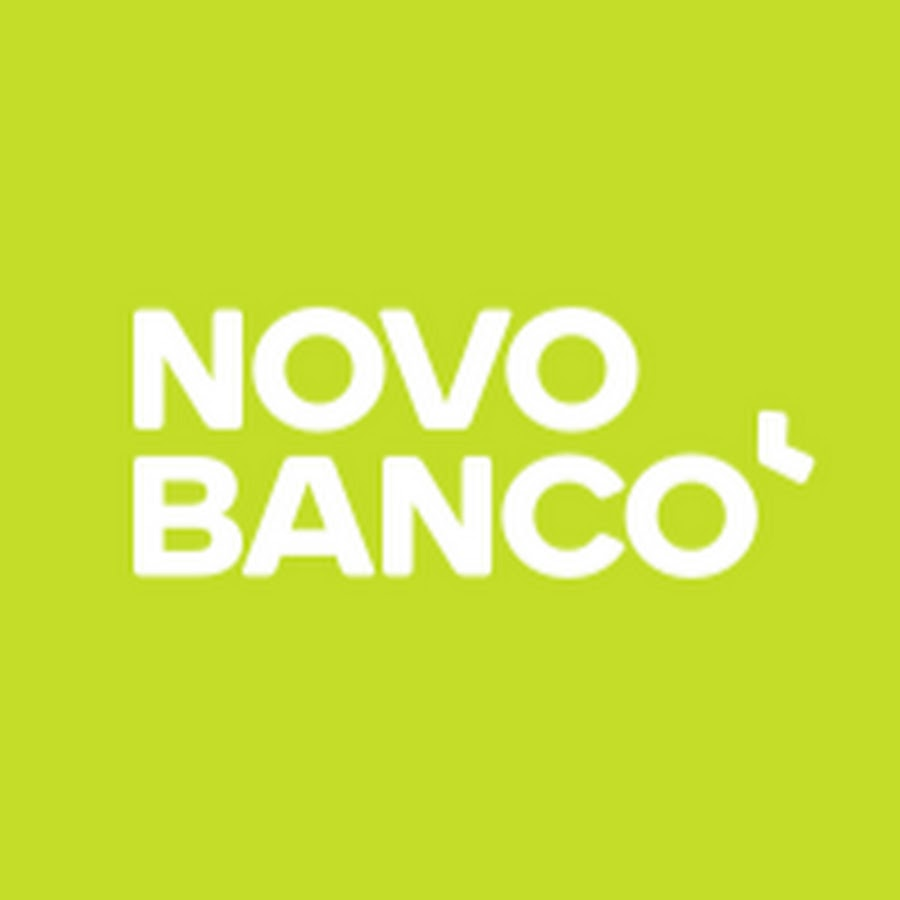 Política Económica e Atividade Empresarial - 22 de Maio de 2019
Questões e Políticas fiscais
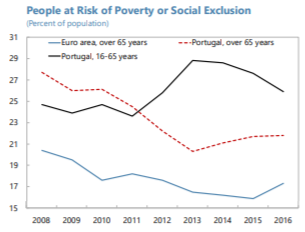 A consolidação orçamental estrutural deve basear-se em despesas duradouras reforma.
Pois a mudança para as 35 horas dificultou a procura para os pequenos empregos e o descongelamento das carreiras  surge a necessidade de uma reforma bem concebida.
Política Económica e Atividade Empresarial - 22 de Maio de 2019
Questões e Políticas fiscais
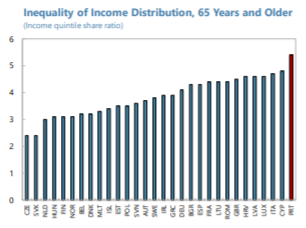 No Sistema de pensões estão a ser implementadas medidas para reduzir as penalidades para a reforma antecipada com mais de 40 anos de contribuição.
Contra: aumento da necessidade de cash-flows, no curto prazo.
E a médio prazo, necessidade de revisão das recentes reformas, principalmente nas mais altas
Política Económica e Atividade Empresarial - 22 de Maio de 2019
Questões e Políticas fiscais
Deficiência no monitoramento e controlo do orçamento
Suborçamentação, más práticas de monitorização e execução
Monitorização da eficácia e intervenções  adicionais se necessário
Melhorar a relação custo- eficácia
Criação unidade conjunta pelos ministérios de Saúde e Finanças
Política Económica e Atividade Empresarial - 22 de Maio de 2019
Questões e Políticas fiscais – Authorities Views
Restrição aos salários no setor público e ao emprego
As metas do Programa de Estabilidade 2018 – 2022 são realistas e apropriadas. 
A Sua estratégia está focada em 3 pontos
Declínio sustentado das despesas correntes de 2,4% do PIB até 2022 motivado pela queda de juro
Revisão de gastos sobre a eficiência das pensões
Política Económica e Atividade Empresarial - 22 de Maio de 2019
Questões e Políticas fiscais – Authorities Views
Deficit fiscal diminui para 0,7% d PIB em 2018.
Em 2020 o deficit fiscal esperasse tornar se em superavit.
Economia encontra-se em fase de recuperação do ciclo e crescimento permanecerá forte a médio prazo.
Redução da dívida pública para 102% do PIB em 2022.
Consideram uma meta robusta face aos choques macro econômicos e financeiros atuais.
Política Económica e Atividade Empresarial - 22 de Maio de 2019
Questões e Políticas fiscais – Authorities Views
Financiamento das pensões através de ma fração do imposto IRC das empresa (2%) e transparência do sistema online dos benefícios previdenciários.
Avanço das reformas com vista a aumentar a eficiência e melhorar a inclusão dos grupos mais vulneráveis.
Aumento das pensões mais baixas para promover a equidade e redução das multas excessivas da reforma antecipada.
Esforços na contenção da acumulação de dívidas no setor da saúde
Reforço no planeamento e controlo orçamental, no melhoramento do serviço
Política Económica e Atividade Empresarial - 22 de Maio de 2019
Questões e Políticas fiscais – Authorities Views
Revisão dos gastos correntes, através da centralização da aquisição de medicamentos e dispositivos médicos e renegociação dos contratos com fornecedores.
Lidar com a fraude no setor da saúde através:
Criação da unidade conjunta do Ministério da Saúde e Finanças
Política Económica e Atividade Empresarial - 22 de Maio de 2019
Questões estruturais – Investimento e crescimento
Política Económica e Atividade Empresarial - 22 de maio de 2019
É necessário que Portugal melhore  a sua perspetiva de crescimento a médio prazo de modo a convergir com os padrões de vida da Zona EURO
Durante a crise, o rendimento médio em Portugal diminui ainda mais que na Zona Euro
Aumento da dívida pública e privada continuam a ser os maiores fatores de vulnerabilidade
Crescimento mais rápido do output facilitaria a convergência e promoveria desalavancagem adicional
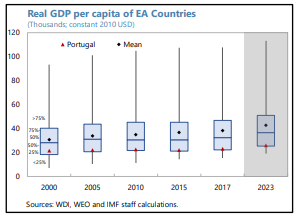 Política Económica e Atividade Empresarial - 22 de maio de 2019
Crescimento potencial a médio prazo permanecerá moderado
Flexibilidade do mercado de trabalho e da concorrência
Maior eficácia do sistema judicial
Reformas já implementadas
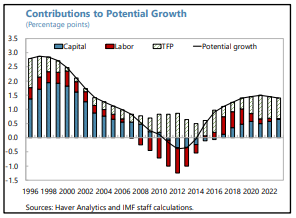 + CRESCIMENTO e + EMPREGO
Crescimento face aos anos de 2010-2014
Política Económica e Atividade Empresarial - 22 de maio de 2019
Crescimento crescente a Médio prazo exigirá uma poupança doméstica mais forte para financiar investimento privado
Nível de investimento continua baixo em relação ao PIB
Portugal tem que diminuir o défice orçamental
Poupança bruta nas empresas aumentou no período de ajustamento
Taxa de poupança do agregado familiar foi em média 3,8%
No entanto permanece inalterada em cerca de 10% do PIB desde 2015 e há riscos de vir a diminuir.
A taxa mais baixa dos países avançados, devendo as autoridades aplicar estratégias para aumentar as poupanças
Política Económica e Atividade Empresarial - 22 de maio de 2019
Baseado em reformas do passado, Portugal precisa de impulsionar o investimento e aumentar produtividade
Ambiente regulatório e fiscal para diminuir a incerteza
Incerteza e regulação
Indústrias como as da energia e transporte praticam preços bastante elevados o que diminui a competitividade empresarial – necessidade de regulação
Preços da Energia
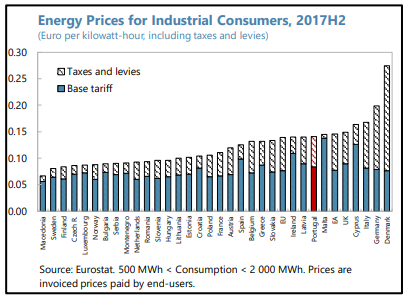 https://www.rtp.pt/play/p5272/e408231/telejornal/745632
Política Económica e Atividade Empresarial - 22 de maio de 2019
Baseado em reformas do passado, Portugal precisa de impulsionar investimento e aumentar produtividade
O aumento do salário mínimo continua a ser maior que o aumento da produtividade o que pode levar ao aumento da rigidez e à diminuição da competitividade
Crescimento salarial e produtividade
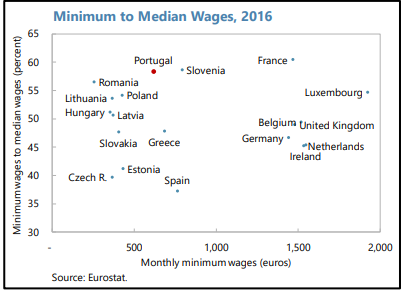 Política Económica e Atividade Empresarial - 22 de maio de 2019
Baseado em reformas do passado, Portugal precisa de impulsionar investimento e aumentar produtividade
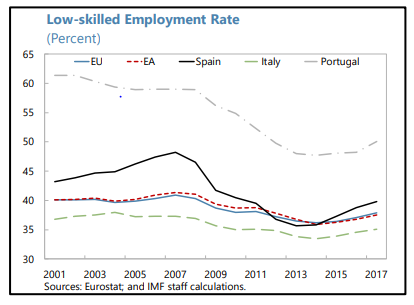 Apesar de existirem melhorias, a falta de qualificações é um obstáculo.  
Em %, o nº de não qualificados em Portugal é de 47% enquanto que na EU é de 18%
Desenvolvimento do capital humano
Política Económica e Atividade Empresarial - 22 de maio de 2019
Quadro legal e institucional para a execução de dívida e insolvência
Reformas já aplicadas
Resultados positivos
Novo procedimento de execução colateral judicial
Incentivos fiscais para reestruturação da dívida e dívida em capital SWAPS
Política Económica e Atividade Empresarial - 22 de maio de 2019
Preservar a flexibilidade do mercado é importante para que a economia se adapte aos choques futuros e apoie o aumento da produtividade
Restrições no uso do banco de horas;
Diminuição do número de contratos temporários
Aumento da duração dos períodos probatórios em contratos permanentes
Reformas já aplicadas
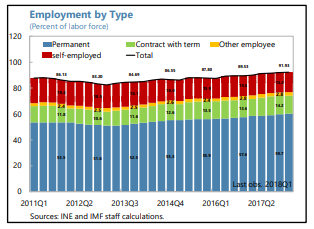 Política Económica e Atividade Empresarial - 22 de maio de 2019
Preservar a flexibilidade do mercado é importante para que a economia se adapte aos choques futuros e apoie o aumento da produtividade
Os empregos temporários ainda representam uma grande fração do emprego total
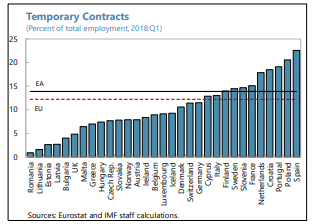 Política Económica e Atividade Empresarial - 22 de maio de 2019
As autoridades referem no seu Programa de Estabilidade 2018-2022 que há um crescimento potencial em cerca de 2% a médio prazo assente nas melhorias estruturais, alocação de investimento e orientação para a exportação
Melhoria contínua na educação;
Aumentar o investimento e a poupança bem como o ambiente de negócios;
Mais e melhores habilidades de gestão fomentando a inovação nas empresas
Pacote de reformas é equilibrado (Sindicato, Governo, Empregadores)
Os desafios estruturais remanescentes e a construção de capital social requererão um esforço conjunto e paciência por parte dos stakeholders
https://sicnoticias.pt/programas/poligrafo/2019-05-21-O-oitavo-episodio-do-Poligrafo-SIC
Política Económica e Atividade Empresarial - 22 de maio de 2019
Staff Apraisal
A economia portuguesa registou  um bom desempenho em 2017;
Perspetivas permanecem positivas, mas os riscos de queda aumentaram;
Embora os riscos sistémicos pareçam estar contidos, o stock ainda elevado de NPL’s e a baixa lucratividade dos bancos continuam motivos de preocupação;
A posição externa de Portugal continua mais fraca do que a que é consistente com os fundamentos de médio prazo e as políticas desejadas;
Crescimento mais forte a médio prazo  é essencial para continuar a reduzir as vulnerabilidades e convergir para os níveis médios de produtividade e rendimento da EU;.
Política Económica e Atividade Empresarial - 22 de maio de 2019